МОБИЛЬНОЕ ПРИЛОЖЕНИЕ“Угадай слово”
Артур ИполитовTA-16V
Tallinna Polütehnikum
План действий
Обоснование выбора
Описание и сценарий игры
Просмотр аналогов
Прототипы
Готовый продукт
Заключение
Обоснование выбора
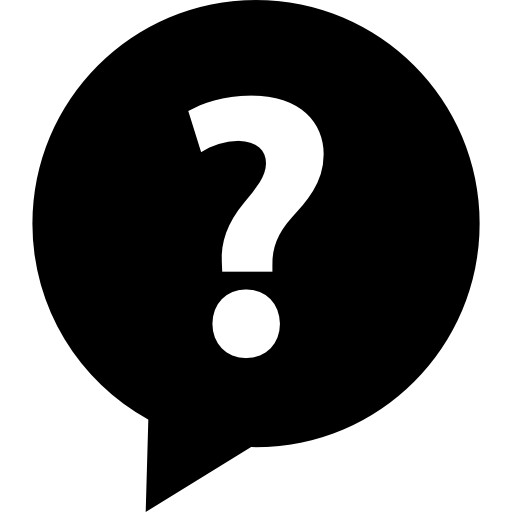 Интересная концепция
Интерес к самой игре
Опыт в использовании Microsoft Visual Studio
Опыт в использовании C#
Мало аналогов
[Speaker Notes: Обоснование выбора – 
Интересная концпеция – Игра Угадай Слово, или как её называют в простонародье “Виселица” имеет довольно простой но очень интересный концепт игры.
Интерес к самой игре – Угадай Слово проверет ваши знания слов
Опыт в использовании МВС – получишь новые знания в использовании этого ПО
Опыт в использовании СиШарп – получишь новые знания в этом языке пр.
Мало аналогов – Как не странно, но эта игра мало распростроненна в мире.]
Описание и сценарий игры
“Угадай слово” – игра в которой пользователь должен угадать загаданное слово, потбирая букву. Если введена неверная буква, уменьшается кол-во ходов
Сценарий
Пользователь скачивает игру, и заходит в начальное меню.
При начале игры “случайным” методом выбирается слово, которое будет загаднно
Пользователь вводит по букве и проверяет на совпадение. Если буква неверная, уменьшается кол-во ходов. Если буква совподает то она появляется на экране.
Аналоги
Виселица: Кого же повесят? 1.1Минусы:Игра только на русском.
         Плюсы:         Дизайн         Игра на двух         Выбор категории
Виселица.Mailru
       Минусы:         Игра только на русском.         Много платных услуг(Donate)
         Плюсы:         Дизайн         Соревновательный режим         Выбор категории
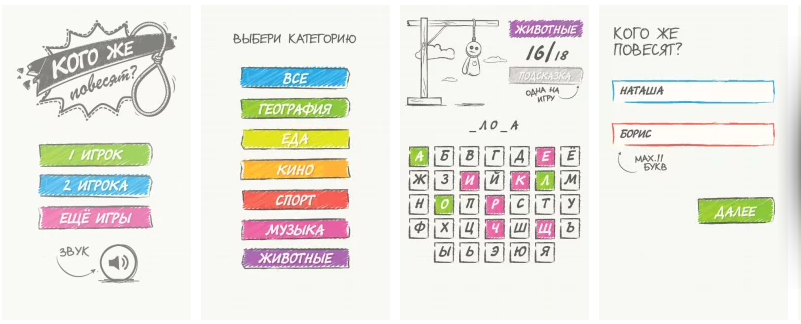 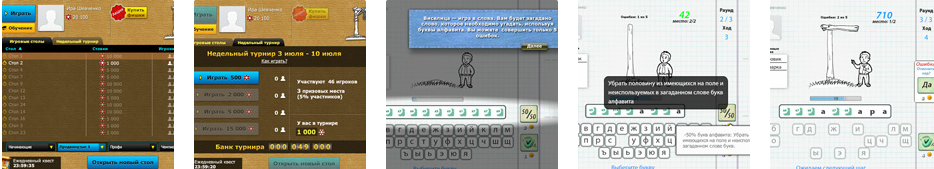 Прототипы
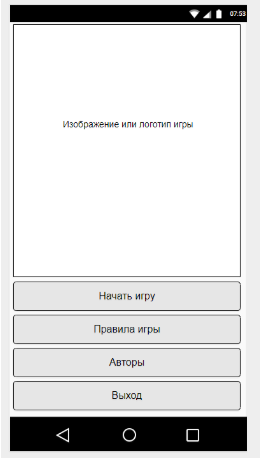 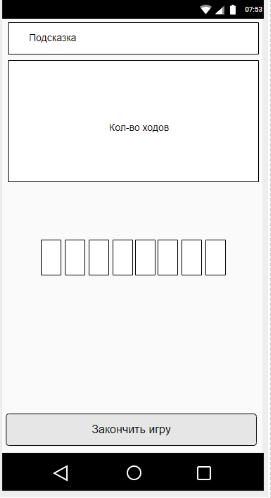 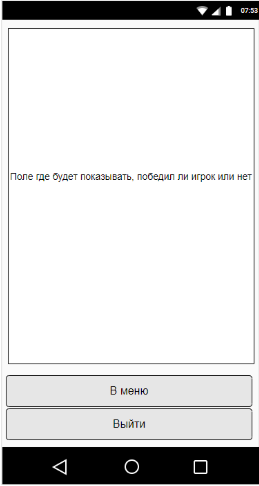 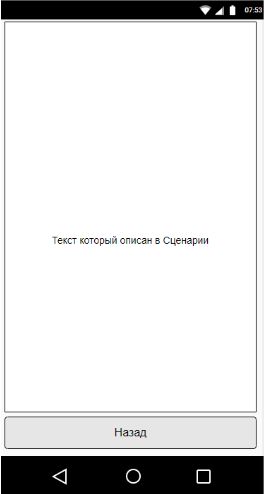 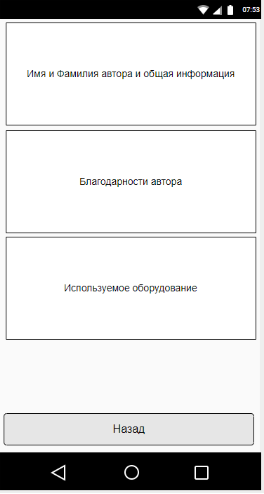 Меню
Процесс игры
Результаты
Правила
Об Авторе
Итоговый продукт
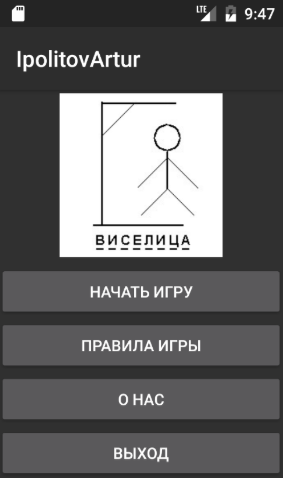 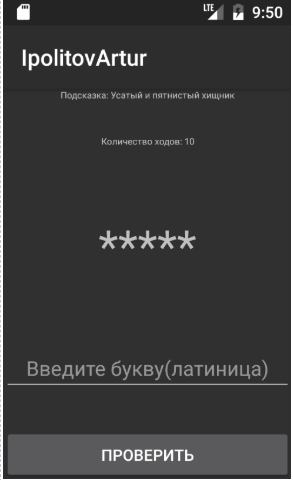 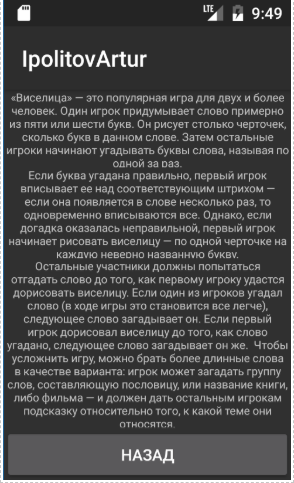 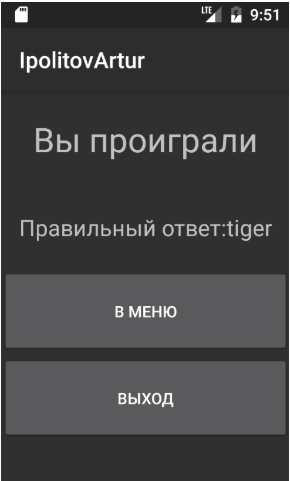 Меню
Процесс игры
Об Авторе
Правила
Результаты
Готовый продкут мало чем отличается от плана и прототипов
Работает стабильно
Проблема: Нельзя загадывать слова на русском
Заключение
Продукт готов к эксплуатации
Имеются проблемы
Имеются идеи для развития приложения
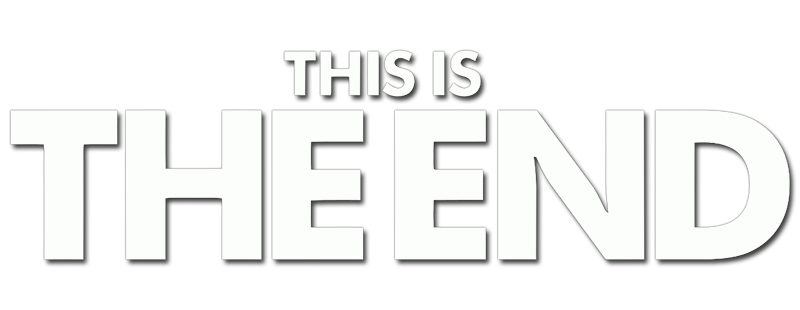